Вибірковий  освітній компонент«Зовнішньоекономічна діяльність»
В результаті вивчення дисципліни здобувачі освіти можуть розв’язувати складні спеціалізовані задачі та практичні проблеми, які характеризуються комплексністю і невизначеністю умов, у сфері менеджменту або у процесі навчання, що передбачає застосування теорій та методів соціальних та поведінкових наук.
    Здатність працювати у міжнародному контексті.
    Здатність аналізувати результати діяльності організації, зіставляти їх з факторами впливу зовнішнього та внутрішнього середовища.
   Здатність управляти організацією та її підрозділами через реалізацію функцій менеджменту.
   Здатність аналізувати й структурувати проблеми організації, формувати обґрунтовані рішення.
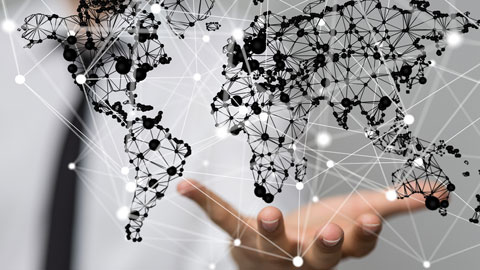 Навчальна логістика
Організаційно-правові основи зовнішньоекономічної діяльності підприємства
Валютне регулювання і кредитування зовнішньоекономічної діяльності
Організація та управління зовнішньоекономічною діяльністю на підприємстві
Організація і техніка зовнішньоторговельних операцій
Види	угод у традиційних	і зустрічних зовнішньоторговельних операціях
Зовнішньоекономічний договір
Організація діяльності митної служби України
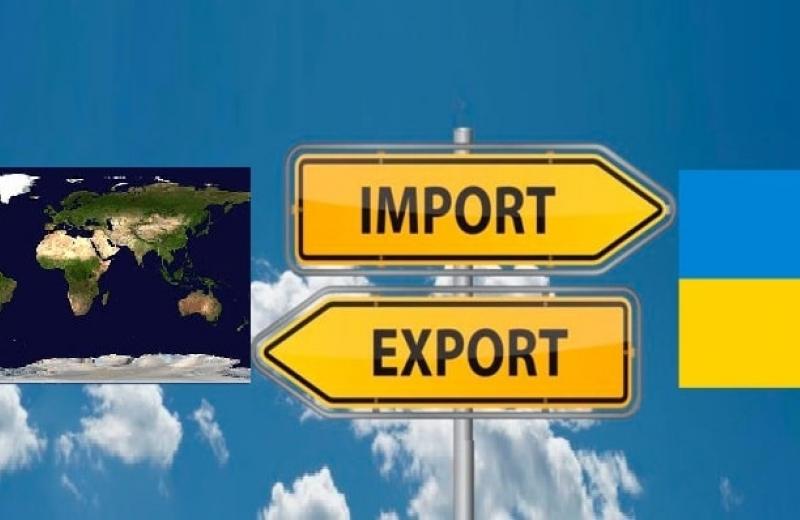 В результаті вивчення дисципліни здобувачі освіти можуть розв’язувати складні спеціалізовані задачі та практичні проблеми, які характеризуються комплексністю і невизначеністю умов, у сфері менеджменту або у процесі навчання, що передбачає застосування теорій та методів соціальних та поведінкових наук.
Здатність працювати у міжнародному контексті.
Здатність аналізувати результати діяльності організації, зіставляти їх з факторами впливу зовнішнього та внутрішнього середовища.
Здатність управляти організацією та її підрозділами через реалізацію функцій менеджменту.
Здатність аналізувати й структурувати проблеми організації, формувати обґрунтовані рішення.
Рекомендована література
Основна література
Митний кодекс України від 11.08.2013 р. (зі змінами і доповненнями).
Про зовнішньоекономічну діяльність: Закон України від 16.04.1991 р. (зі змінами і доповненнями).
Фінанси зовнішньоекономічної діяльності: навчальний посібник / [Ситник Н. С., Стасишин А.В., Дубик В.Я., та ін.]; за заг. ред. Н. С. Ситник. – Львів: ЛНУ імені Івана Франка, 2019. – 460 
Допоміжна література
Козак Ю.Г. Основи зовнішньоекономічної діяльності: Навч. посіб. – Київ-Катовіце: Центр учбової літератури, 2016. – 289 с.
Гребельник О.П. Митна справа: Підручник. – К.: Центр навчальної літератури, 2019. – 472 c.
Митна справа : підручник / Н.В. Мережко, П.В. Пашко, О.В. Рождественський ; за ред. П.В. Пашка. – Київ : Київ. нац. торг.-екон.ун-т, 2016. – 572 с.
4. Рум’янцев А.П. Зовнішньоекономічна діяльність: навчальний посібник. – К.: Центр навчальної літератури, 2019. – 292 c. 8.
Тюріна Н. Зовнішньоекономічна діяльність підприємс
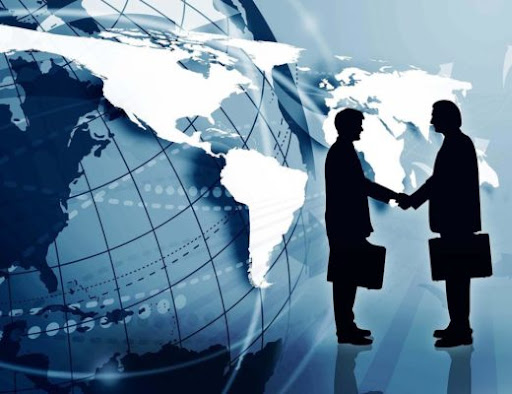